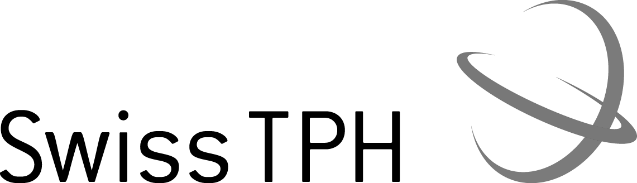 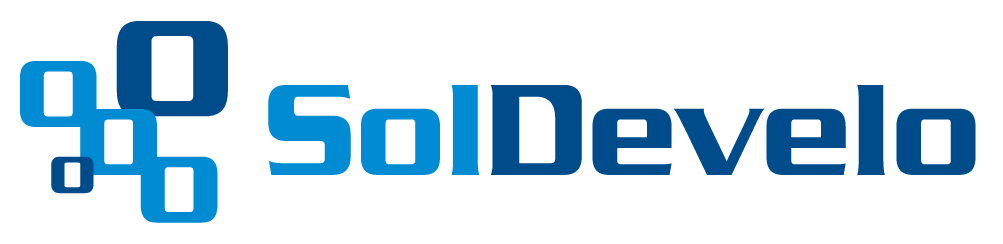 Maintenance and Support
9 January 2023
Activity Report
December 2022 activities
Support:
OSD-248 - Installation issues - WfC
OSD-249 - Rejection code search filter - Prioritisation
OSD-247 - Translation to Spanish - WfC
OSD-246 - Mobile sync in Niger that seems to come from Unicode character - Resolved
OSD-245 - Running RestAPI on IIS - WfC
OSD-176 - Front End not working - Resolved
Legend: Service request – Feature request - Bug
November 2022 activities
Maintenance/Development:
Bug fixes 
PR reviews and integration

Documentation
Time budget available
Future activities
Maintenance and development: 
Documentation and video tutorials 
Generate large data set and train demo AI Model 
Updating outdated wiki pages
Bug fixes & PR
Maintenance and Support
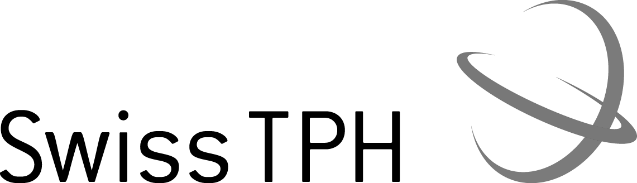 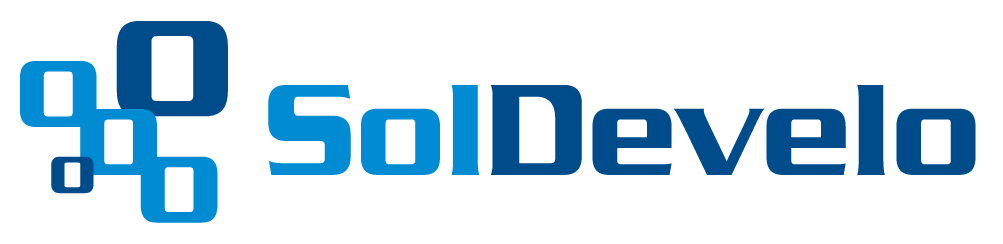